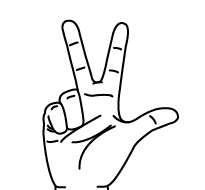 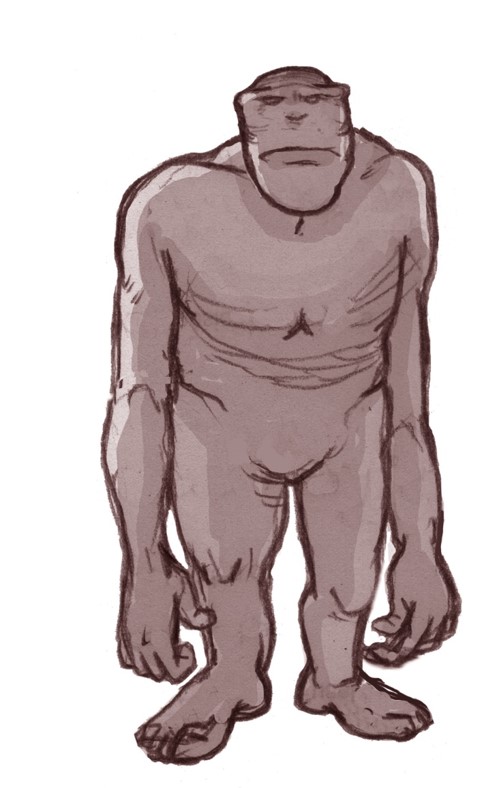 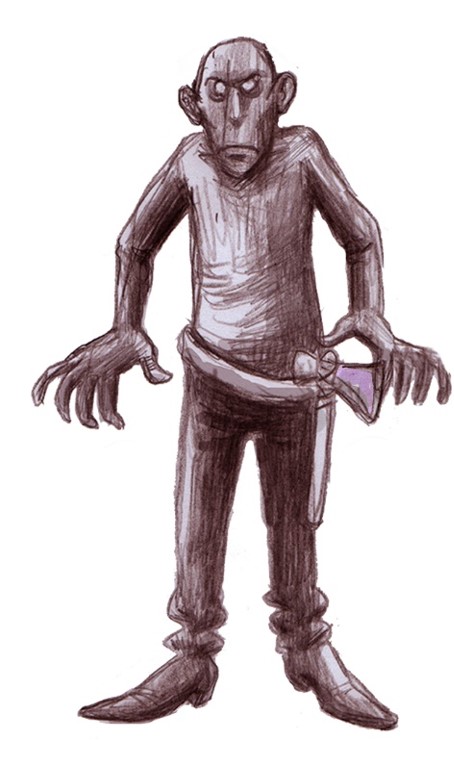 3
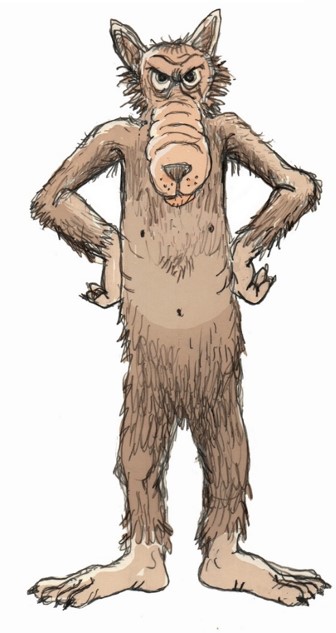 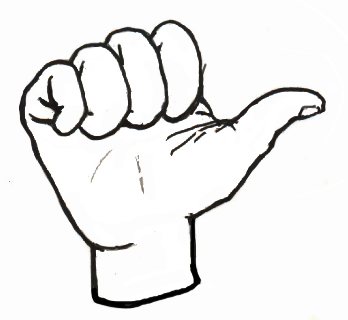 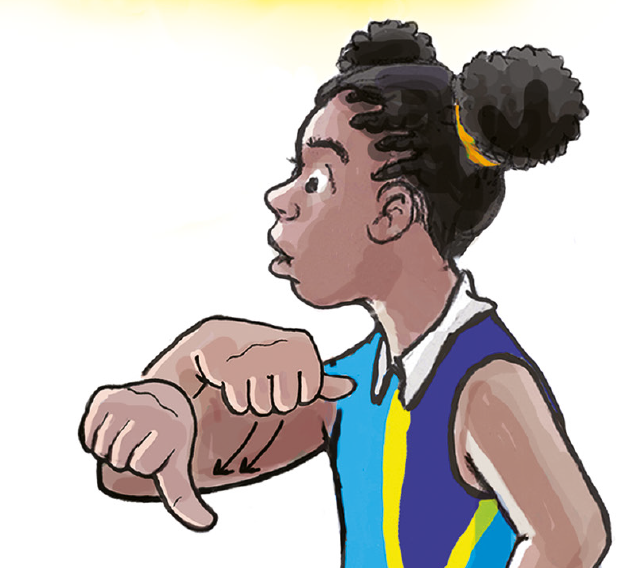 méchant
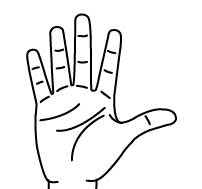 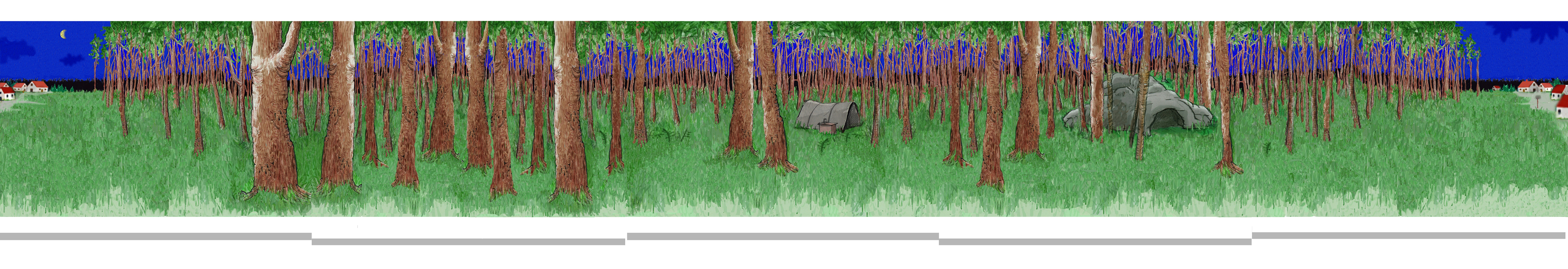 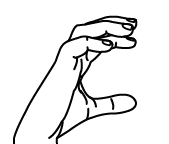 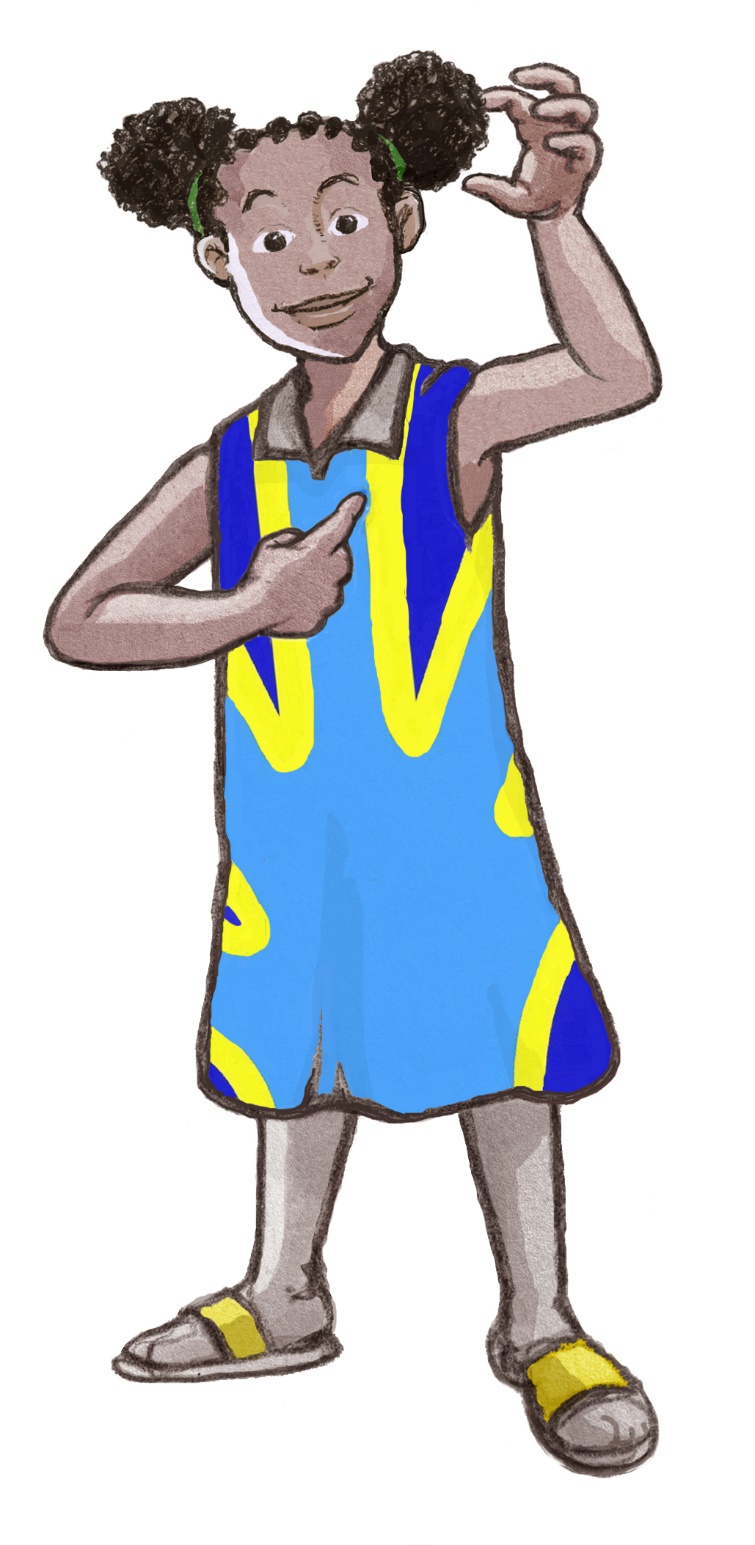 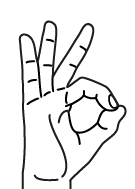 oui
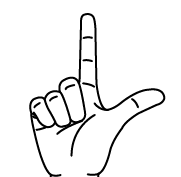 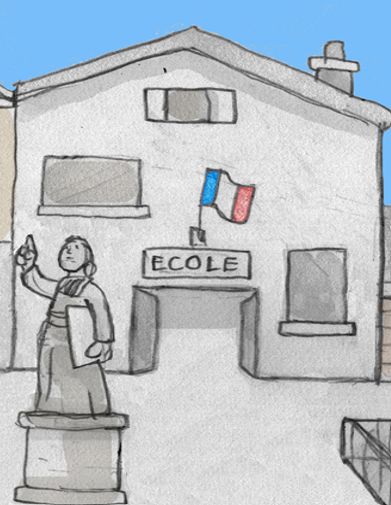 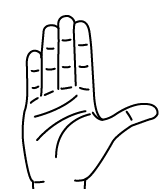 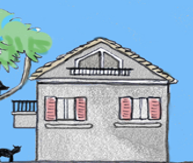 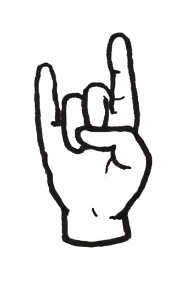 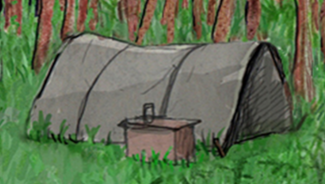 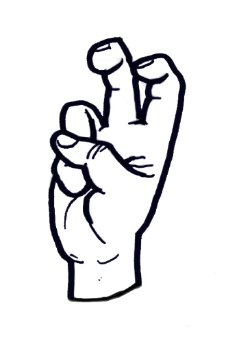 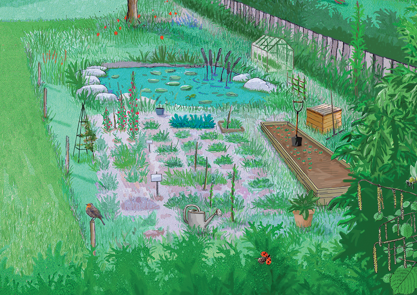 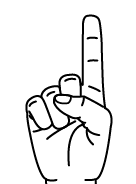 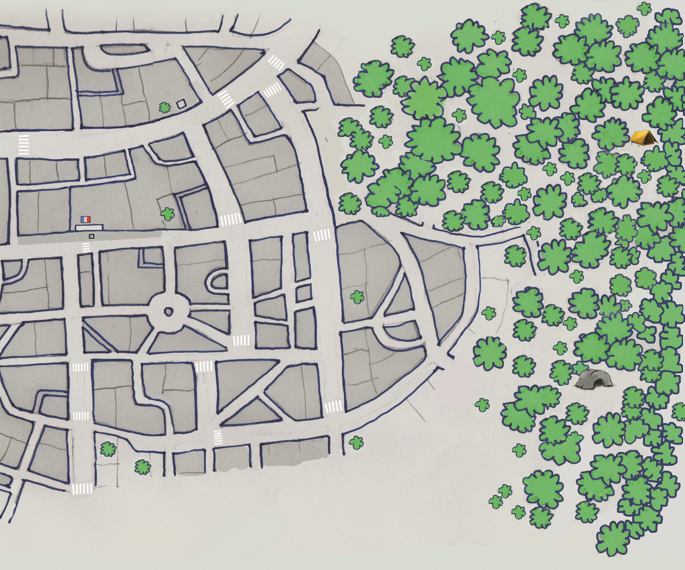 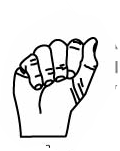 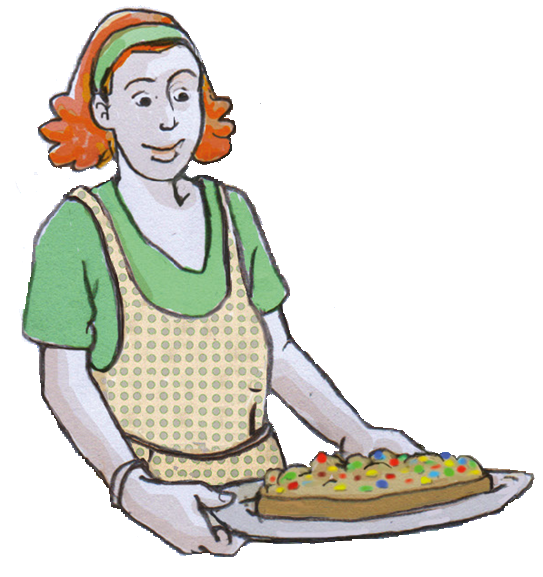 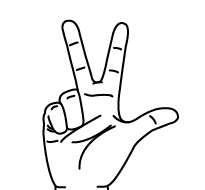 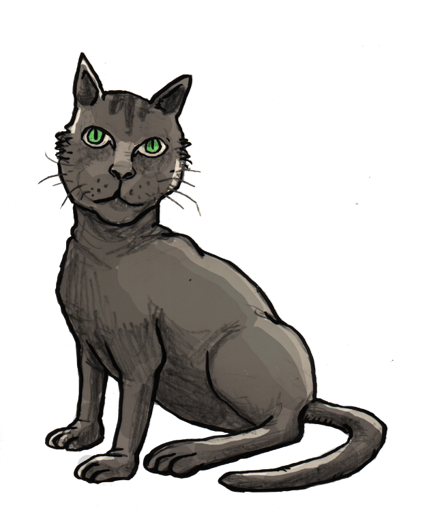 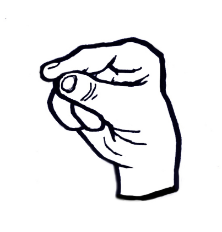 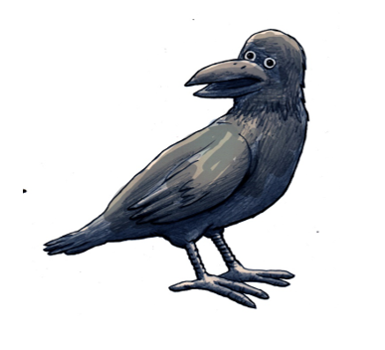 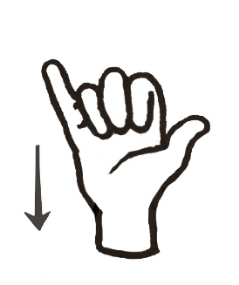 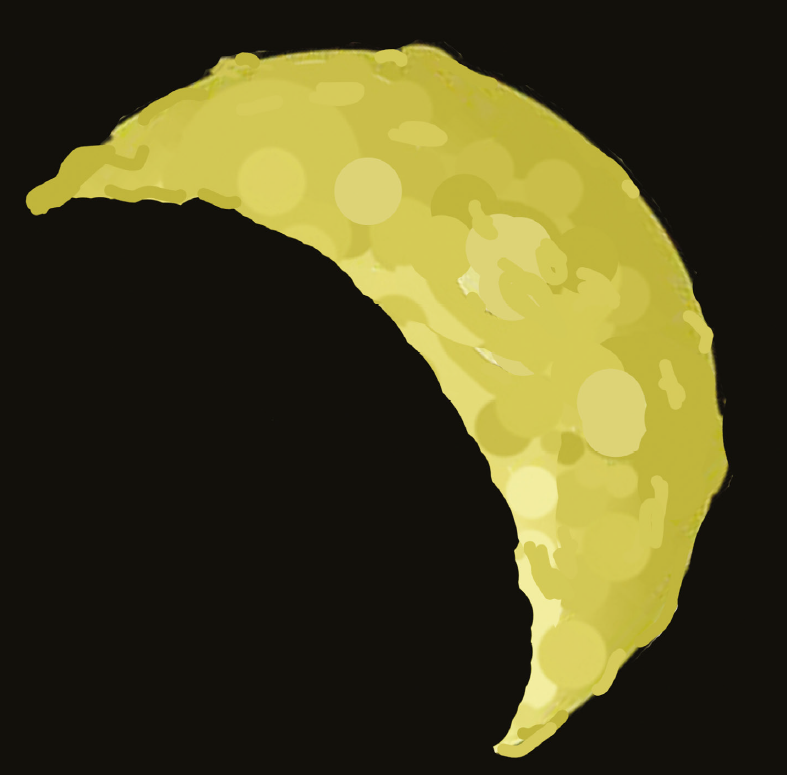 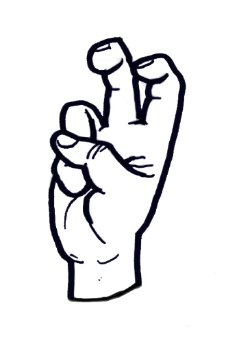 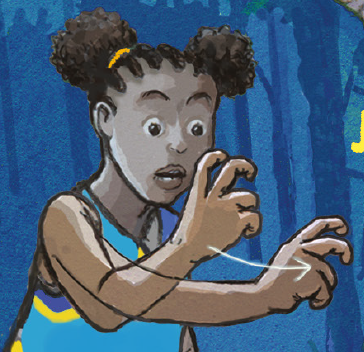 Aller                 chercher
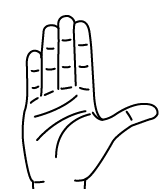 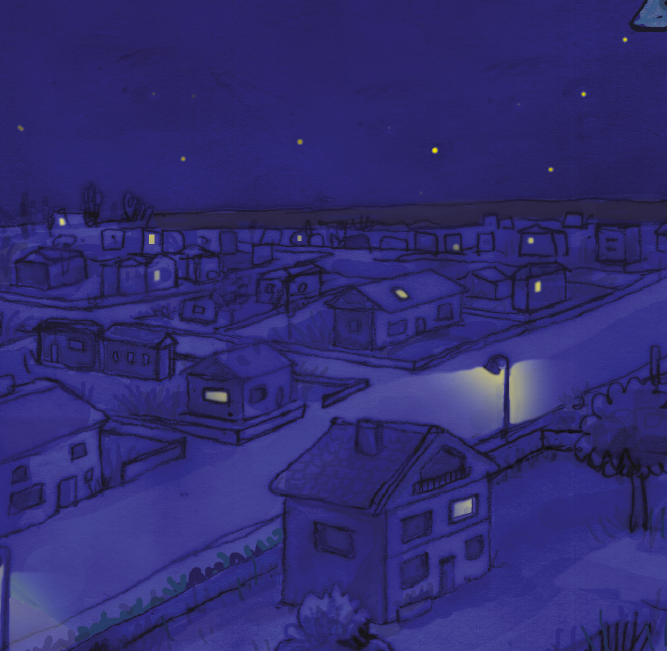